UNIT 3: MY FRIENDS
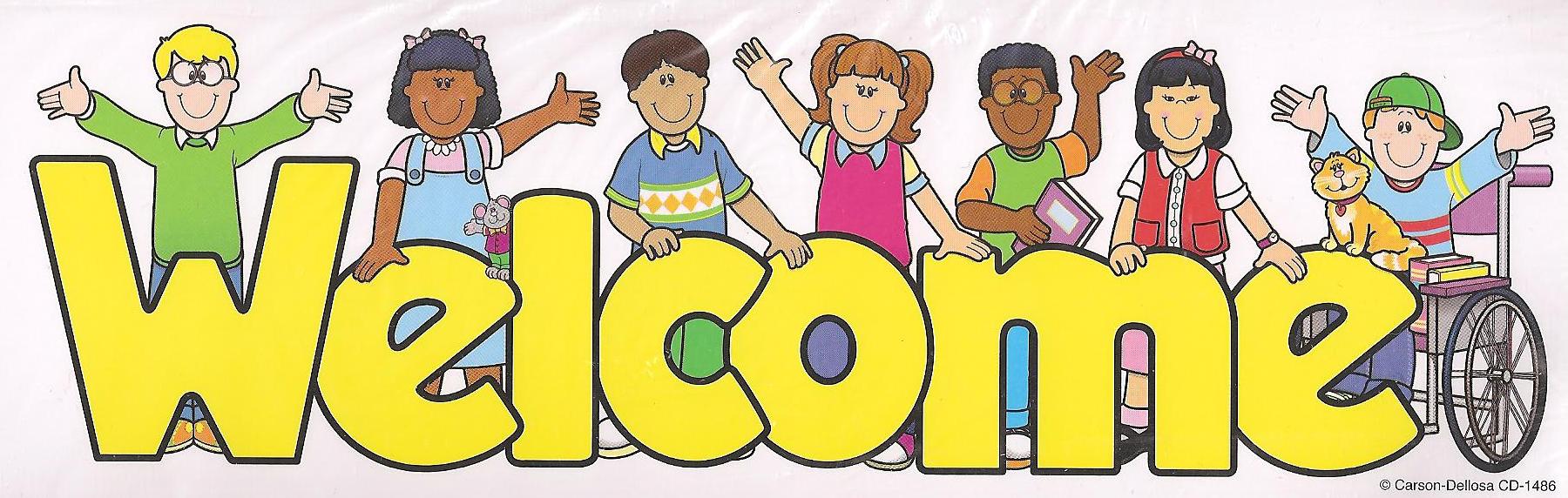 * Warm-up
* Brainstorming:
kind
slim
APPEARANCE
PERSONALITIES
Appearance: tall, short, beautiful, smart, …
Personalities: confident, careful, clever, funny, …
UNIT 3: MY FRIENDS
LESSON 7:
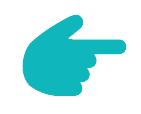 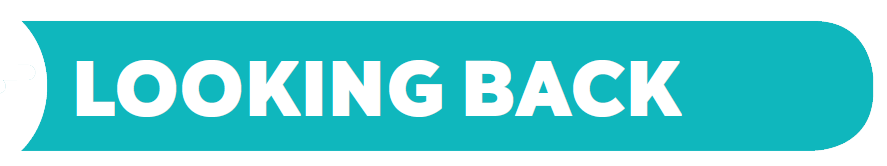 * Vocabulary
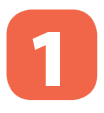 Choose the correct answer A, B, or C.
1.
Nick is very              . He makes everyone laugh!
A.
B.
C.
A.
B.
C.
A.
B.
C.
A.
B.
C.
A.
B.
C.
friendly
clever
clever
confident
funny
active
hard-working
creative
careful
hard-working
kind
caring
friendly
creative
active
2.
My sister always does her homework before class.
She’s very             .
He is a                person. He cares about everybody.
My best friend is very               . She likes doing activities.
4.
5.
Mi is                . She helps me with my homework.
3.
GAME:
Lucky numbers
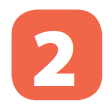 Answer questions about your classmates.
1.
Who has long hair in your class?
2.
Who has a small nose?
Does the classmate next to you have long hair?
4.
Who has a round face?
3.
Does the classmate next to you have big eyes?
5.
Questions: Lucky numbers
1
2
3
4
5
6
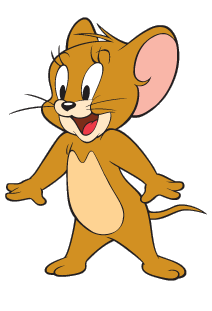 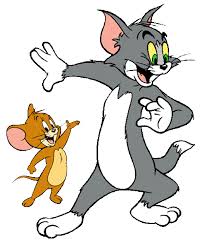 1. Who has long hair in your class?
2. Who has a small nose?
3. Who has a round face?
LUCKY NUMBER!
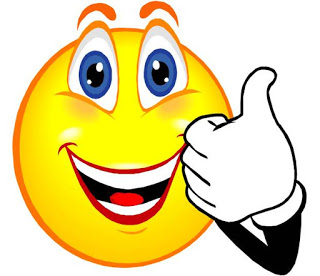 4. Does the classmate next to you have long hair?
5. Does the classmate next to you have big eyes?
* Grammar
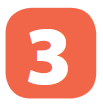 Put the verbs in brackets in the present continuous.
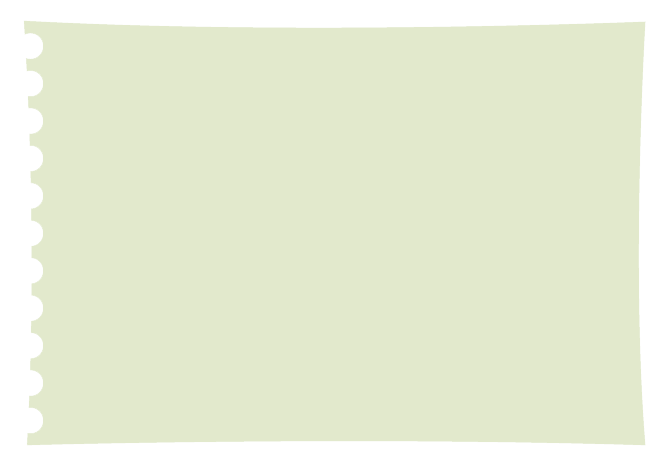 This is my class during break time. Some boys 
(1. run) _______ around the class. Mi and Mai 
(2. talk) _______. Nam and Phong (3. not talk) _______. They (4. draw) _______ something. 
My teacher is in the classroom too. She (5. not teach) _______. She’s reading a book.
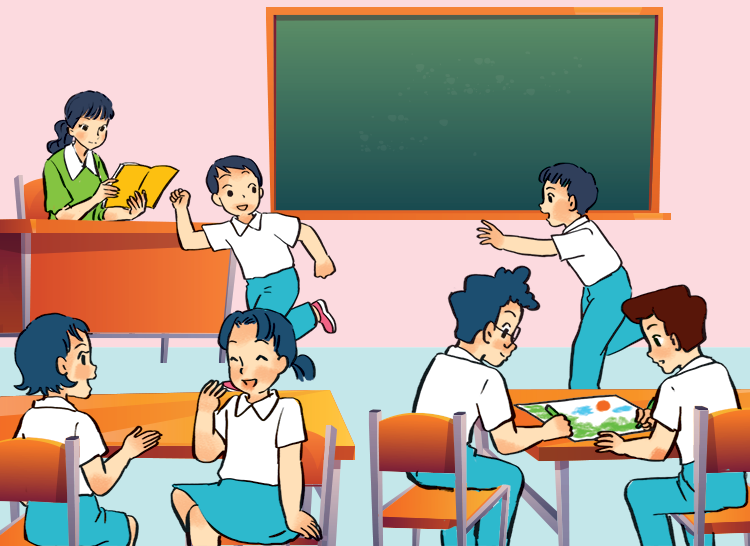 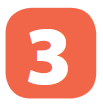 Put the verbs in brackets in the present continuous.
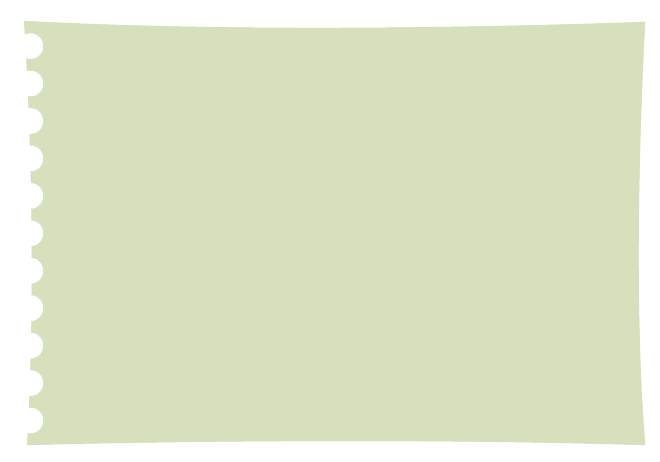 This is my class during break time. Some boys 
(1. run) are running around the class. Mi and Mai 
(2. talk) are talking. Nam and Phong (3. not talk) are not talking / aren’t talking . They (4. draw) are drawing something. My teacher is in the classroom too. She (5. not teach) is not 
teaching / isn’t teaching. She’s 
reading a book.
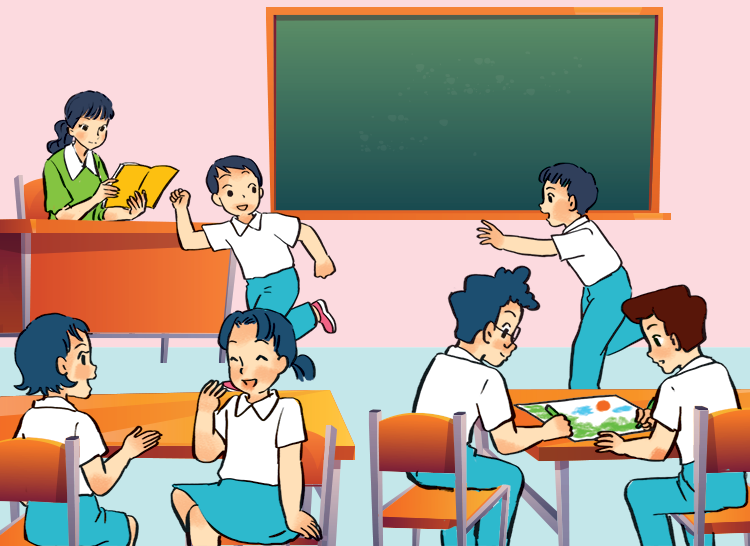 Put the verbs in brackets in the present simple or present continuous.
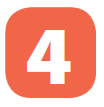 doing
are
1.
you (do)              ?
A: What
B: I (write)
am writing / ‘m writing
an email to my friend.
2.
cycles
A: Mai usually (cycle)               to school.
B: Really? I (not cycle) 
I (walk)               everyday.
don’t cycle.
.
walk
3.
A: Where is Phong?
he (do)                his homework?
doing
Is
is reading/ ‘s reading
B: No, he (read)
a book in the living room.
* Consolidation
EX1. Fill each blank with a suitable word to complete the passage. 
1. Mai has two (1)___________. Their names (2)___________ Binh and Nam. Binh likes English and he can (3)___________ it well. Nam doesn’t like English because it (4)___________difficult for him. He likes maths. Nam is a clever boy (5)___________class. He always gets good (6)___________in maths and physics. Binh and Nam like playing football and (7)___________ always play it after school. They (8)___________good friends.
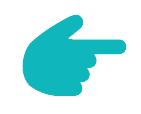 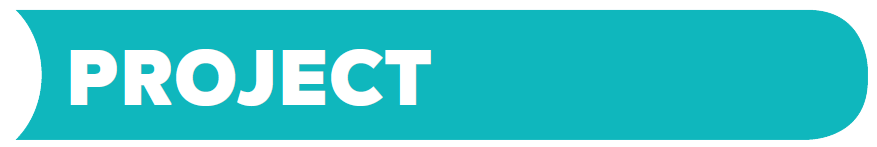 My class 
yearbook
How to make
a class yearbook
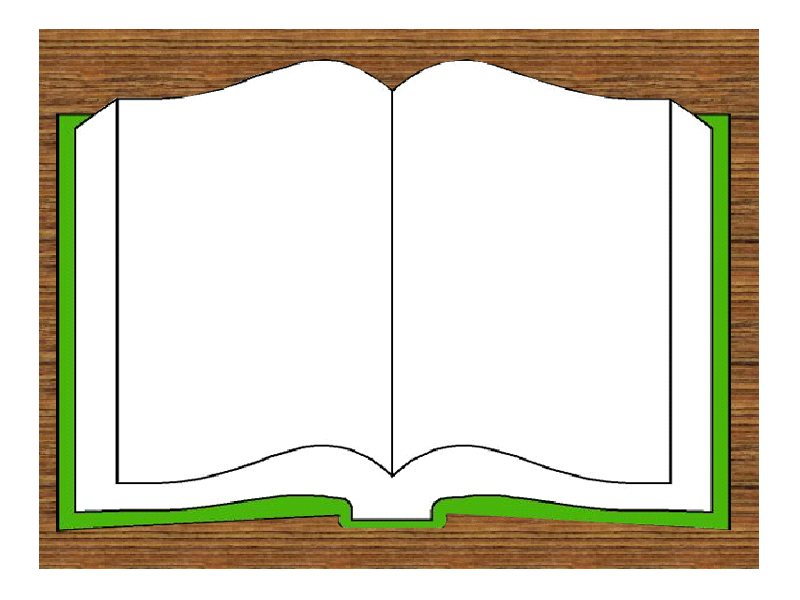 Homework
Do exercise in workbook..
 Prepare : Review 1.
Good bye !
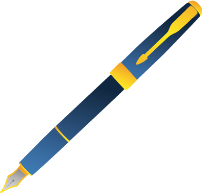 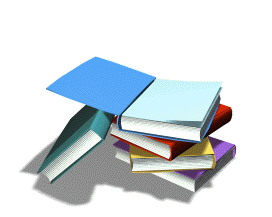 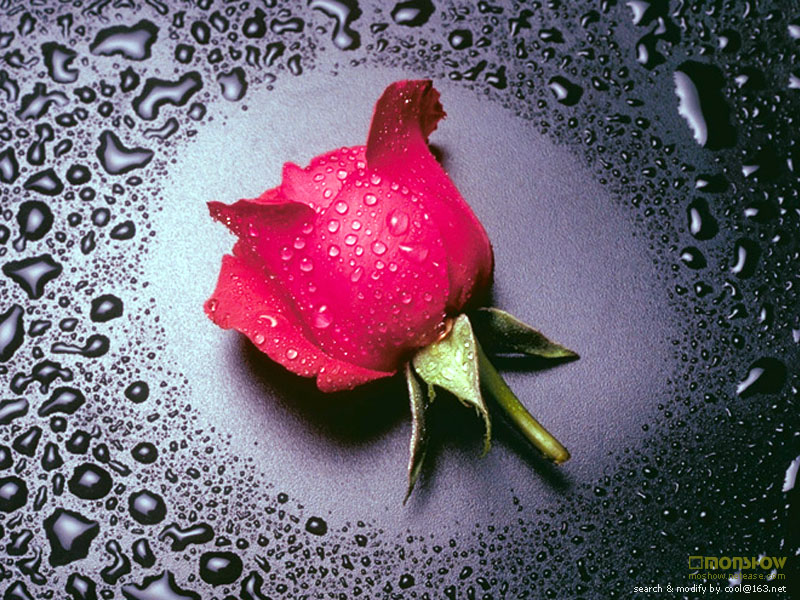 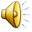 Thank you for your attention!